Красная Книга Архангельской области
Птицы
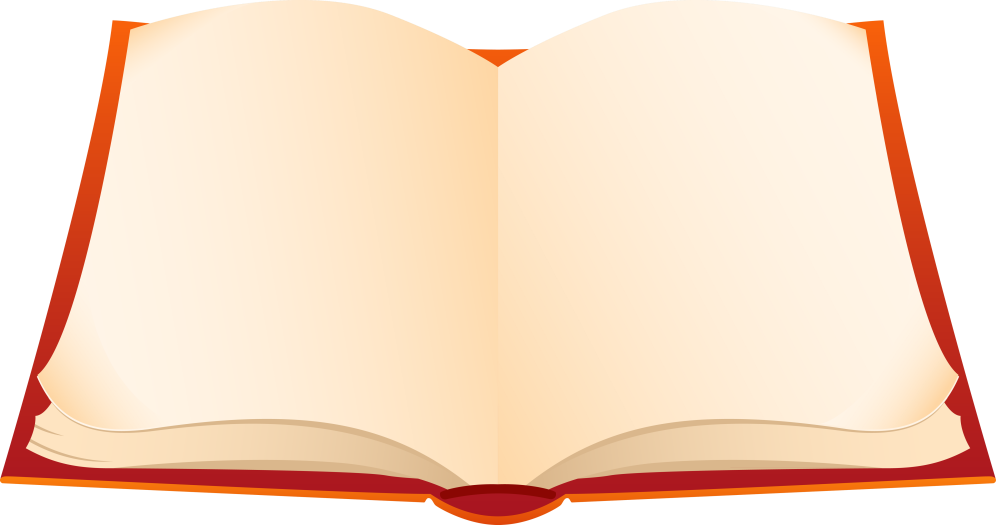 Орлан - белохвост
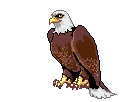 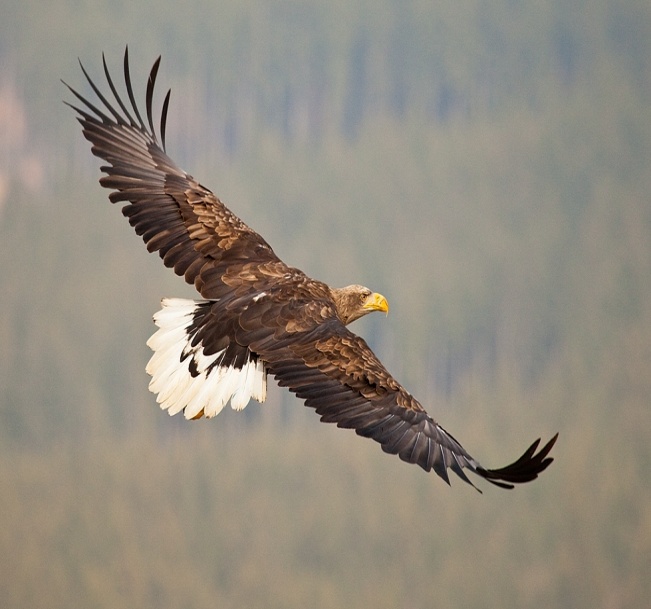 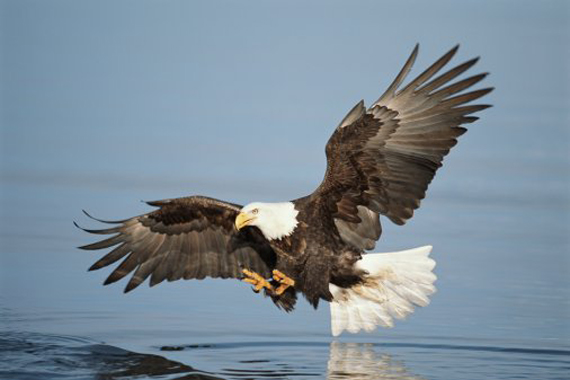 Скопа
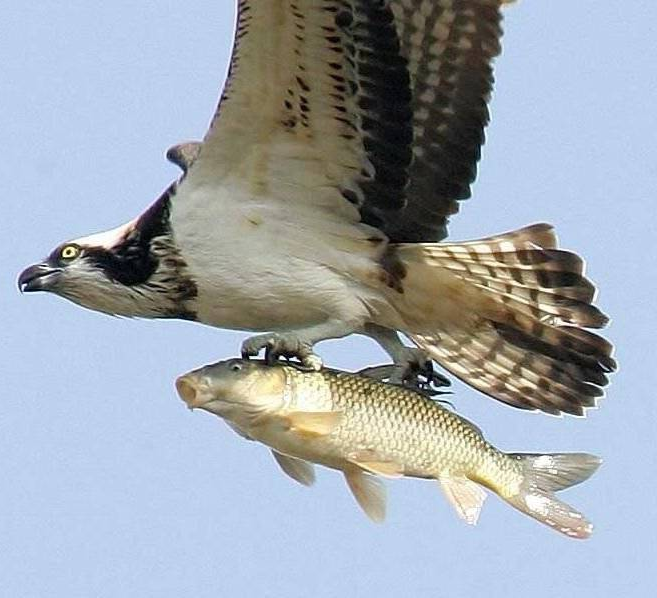 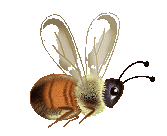 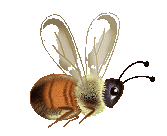 Осоед
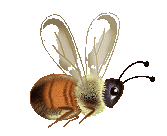 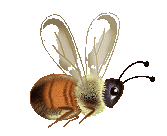 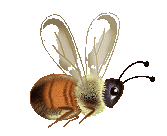 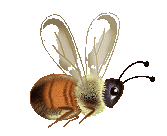 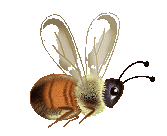 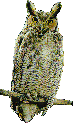 Филин
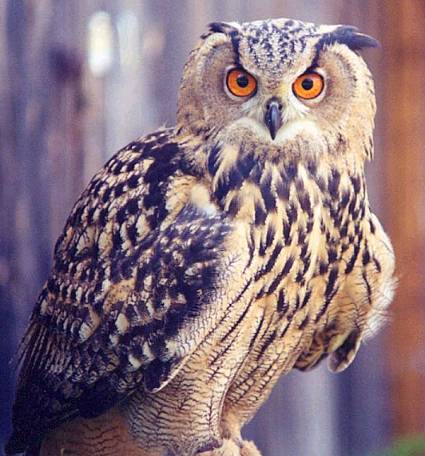 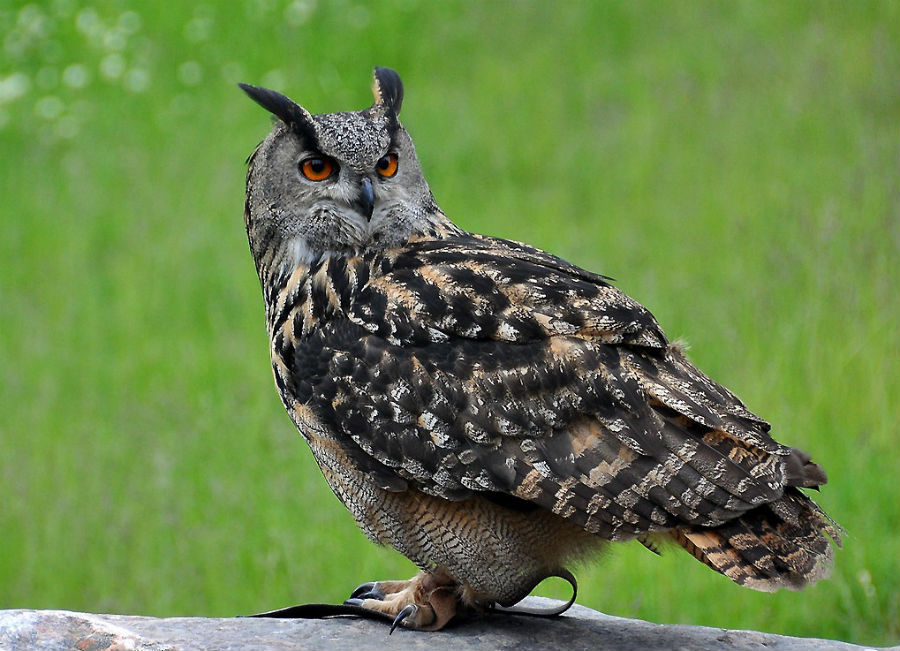 Сыч воробьиный
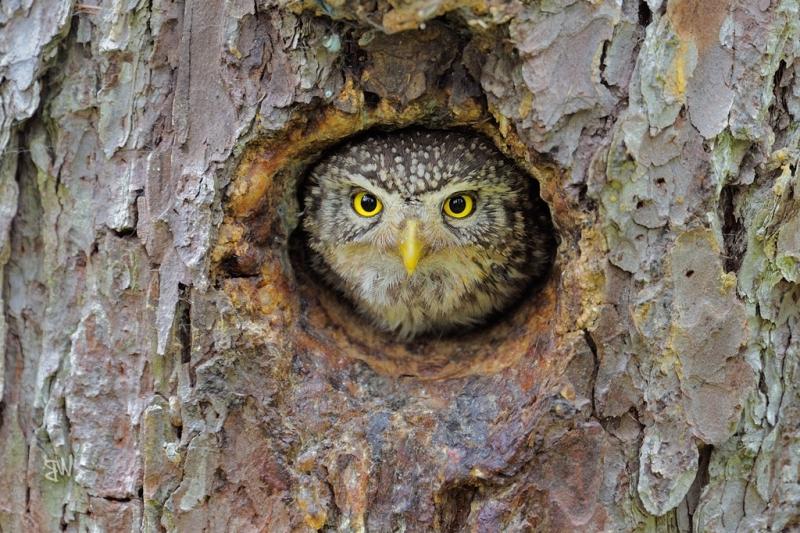 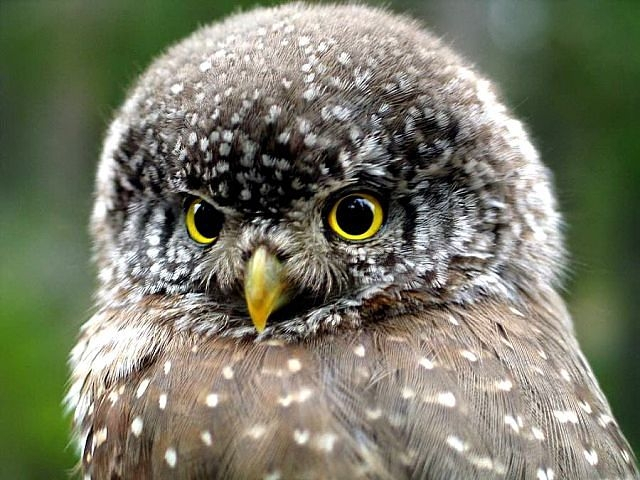 Сапсан
Тупик
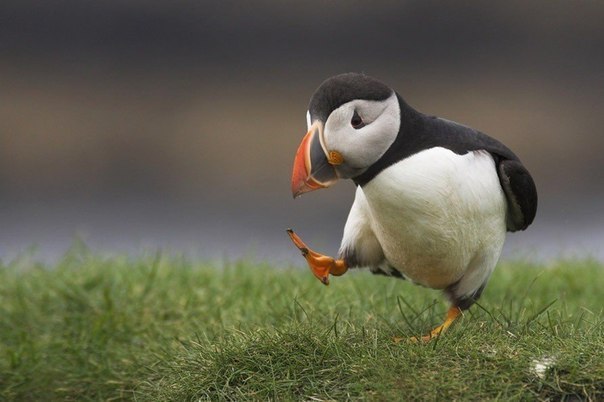 Чернозобая гагара
Краснозобая гагара
Гагарка
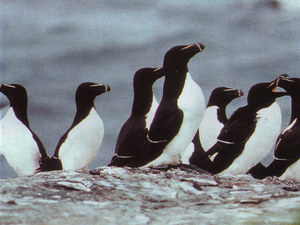 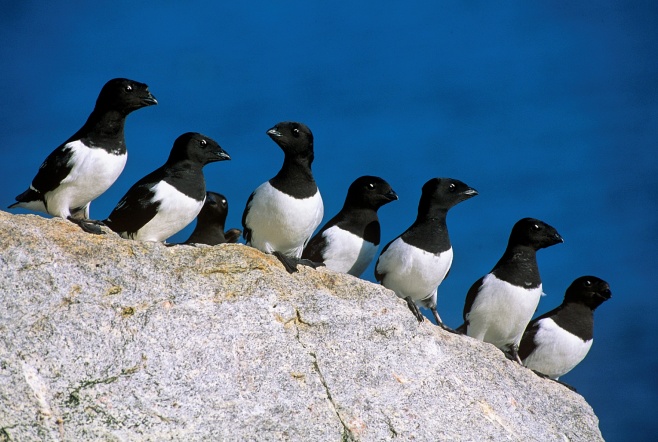 «Четвертый лишний»
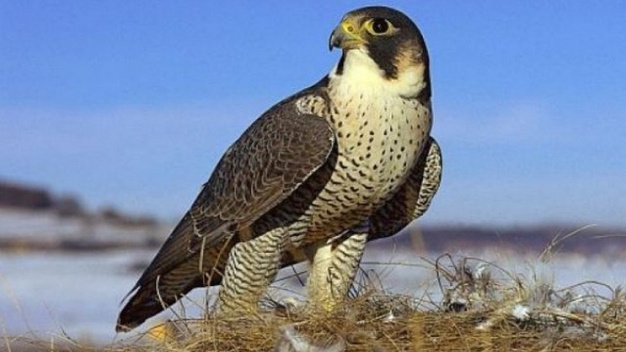 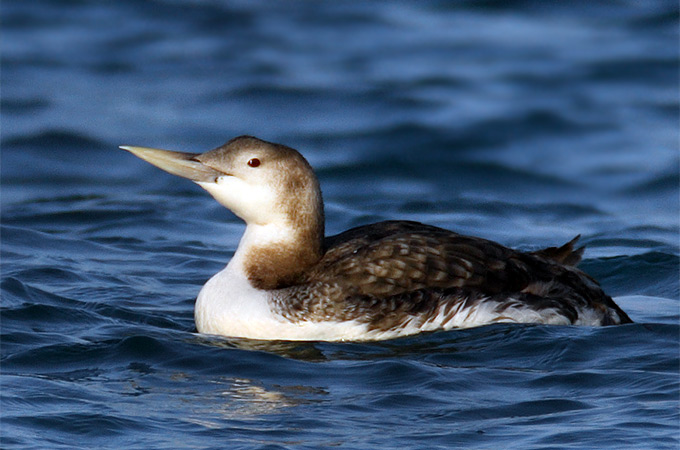 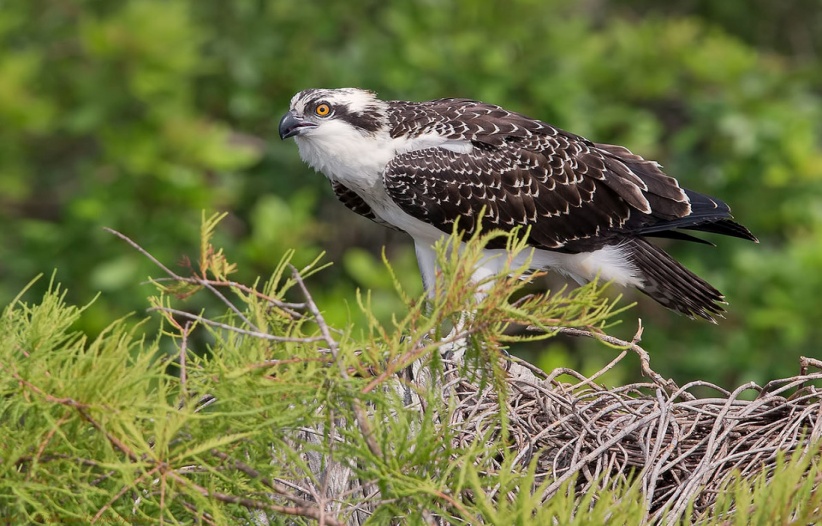